Шаблон рабочей презентациидля древних проекторов
Чебурашкин Геннадий Валерьевич
2022
Пупкин Генрих Аристархович
Название выпускнойквалификационной работы
ВЫПУСКНАЯ КВАЛИФИКАЦИОННАЯ РАБОТА
д.ф-м.н., профессорА.Г.Эйнштейн
Москва, 2022
Введение
Здесь кратко описывается научная область и задача
Ваша презентация должна быть понятна не только научному руководителю, но и любому человеку с любой кафедры
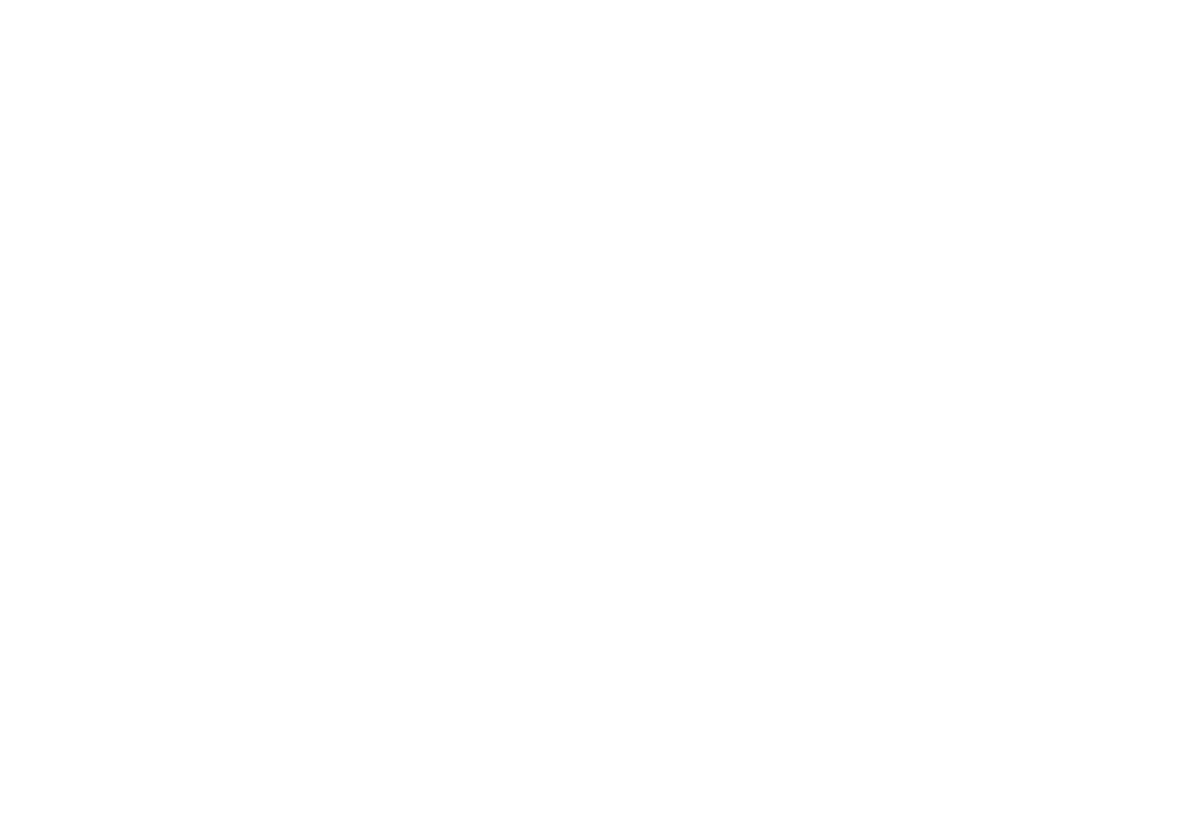 Полезно привести примеры обрабатываемых изображений
Цель работы
Разработать и программно реализовать алгоритм обработки и анализа последовательностей изображений из рассматриваемой научной области
1. Составить базу изображений
2. Разработать алгоритм
3. Реализовать алгоритм на языке Python 3
4. Применить алгоритм
5. Впасть в уныние Провести анализ результатов
Текст
Тут пишется текст
Текста не должно быть много!
Если текста много или он мелкий, то его читать никто не будет и не сможет
Цвет текста: светлый на тёмном, или наоборот
Избегайте низкой контрастности и полутонов, на проекторе все равно ничего не будет видно

Анимация, свистелки и красивости
Не злоупотребляйте, анимация отвлекает, а на другом компьютере она может и не заработать
На всякий случай сохраняйте ещё и в PDF
PDF откроется без проблем
Формулы
Как набирать формулы
Набирайте формулы в Equation:




Формулы, набранные текстом, выглядят плохо и могут развалиться
A=DHz,  где H = z * Gσ + Ϡצئ2☭
Не используйте PrintScreen для вставки формул из статей — это некрасиво
Equation 3.0
Equation из Office 2010
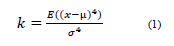 Иллюстрации
Старайтесь подавать информацию не только текстом, но и графически (изображения, графики)





Кстати, презентации можно делать не только в Microsoft PowerPoint
LaTeX + Beamer
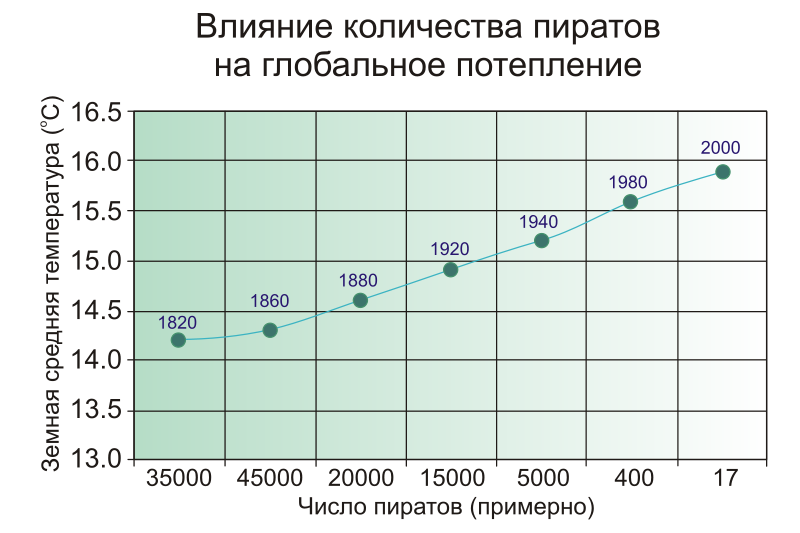 Обязательно подписывайте все оси, расшифровывайте обозначения

Презентация должна быть понятна глухонемым зрителям
Спасибо за внимание!